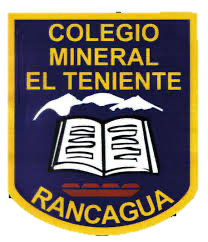 Contando números hasta el 20
Primeros básicos A - B - C
Vamos a aprender a…Contar hasta 20y nos va a servir para…Contar objetos de varias formas, por ejemplo: de 1 en 1, 2 en 2, 5 en 5.  Conocer números del 11 hasta el 20.
11   ONCE
12   DOCE
13   TRECE
14   CATORCE
15   QUINCE
16  DIECISÉIS
17  DIECISIETE
18  DIECIOCHO
19  DIECINUEVE
20   VEINTE
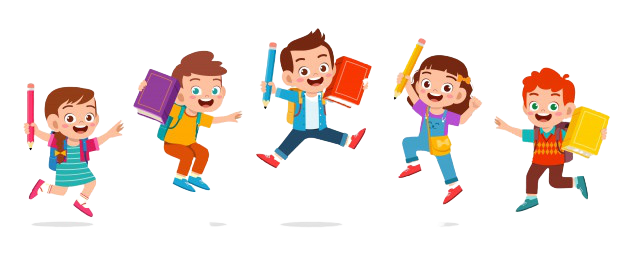 ¡Nos vemos!